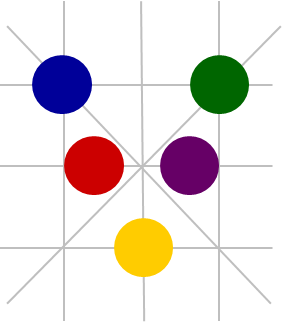 Perkins
An Opportunity to “ReThink CTE”September 2018
Scott StumpAssistant SecretaryOffice of Career, Technical, and Adult EducationU.S. Department of Education
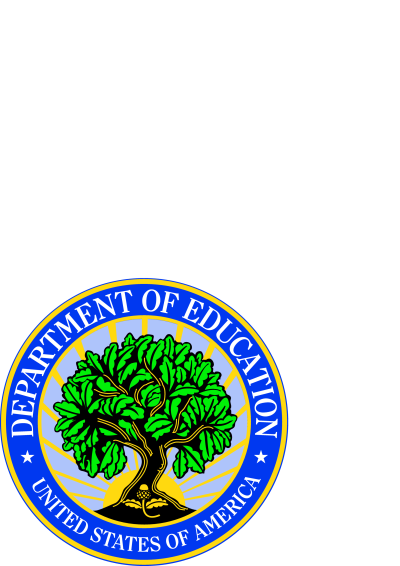 [Speaker Notes: On behalf of the Division of Academic and Technical Education, or DATE, in the U. S. Department of Education’s Office of Career, Technical, and Adult Education, welcome to this  overview of the Perkins 101 modules.  

We begin with a brief overview of career and technical education—or CTE—in the U.S.]
Poll
Were you in your current role as state director when Perkins IV was enacted in 2006?

No                    Yes
2
Poll
On a sliding scale from 
1 = nervous to 10 = excited, are you more nervous or excited to begin building your Perkins V State plan?

Nervous                                   Excited
3
Statements on the Passage of Perkins V
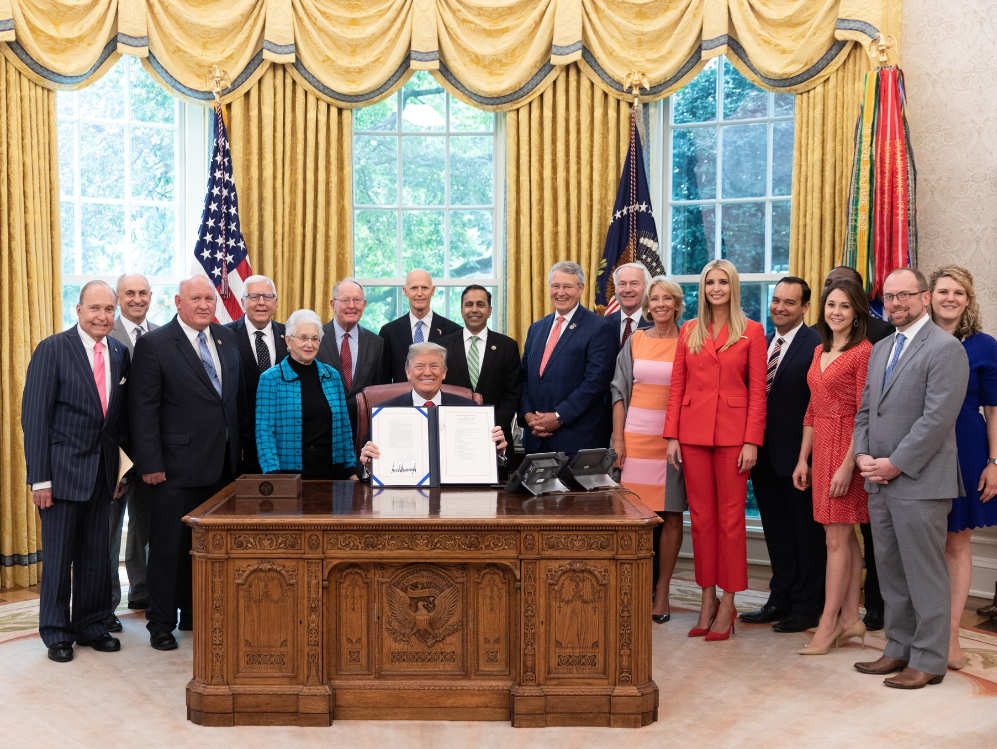 “We will continue to prepare students for today’s constantly shifting job market, and we will help employers find the workers they need.”

President Donald J. Trump 

“Congress came together to expand educational pathways and opportunities and give local communities greater flexibility in how best to prepare students for the jobs of today and tomorrow.” 
Education Secretary Betsy DeVos
4
Time to reTHINK
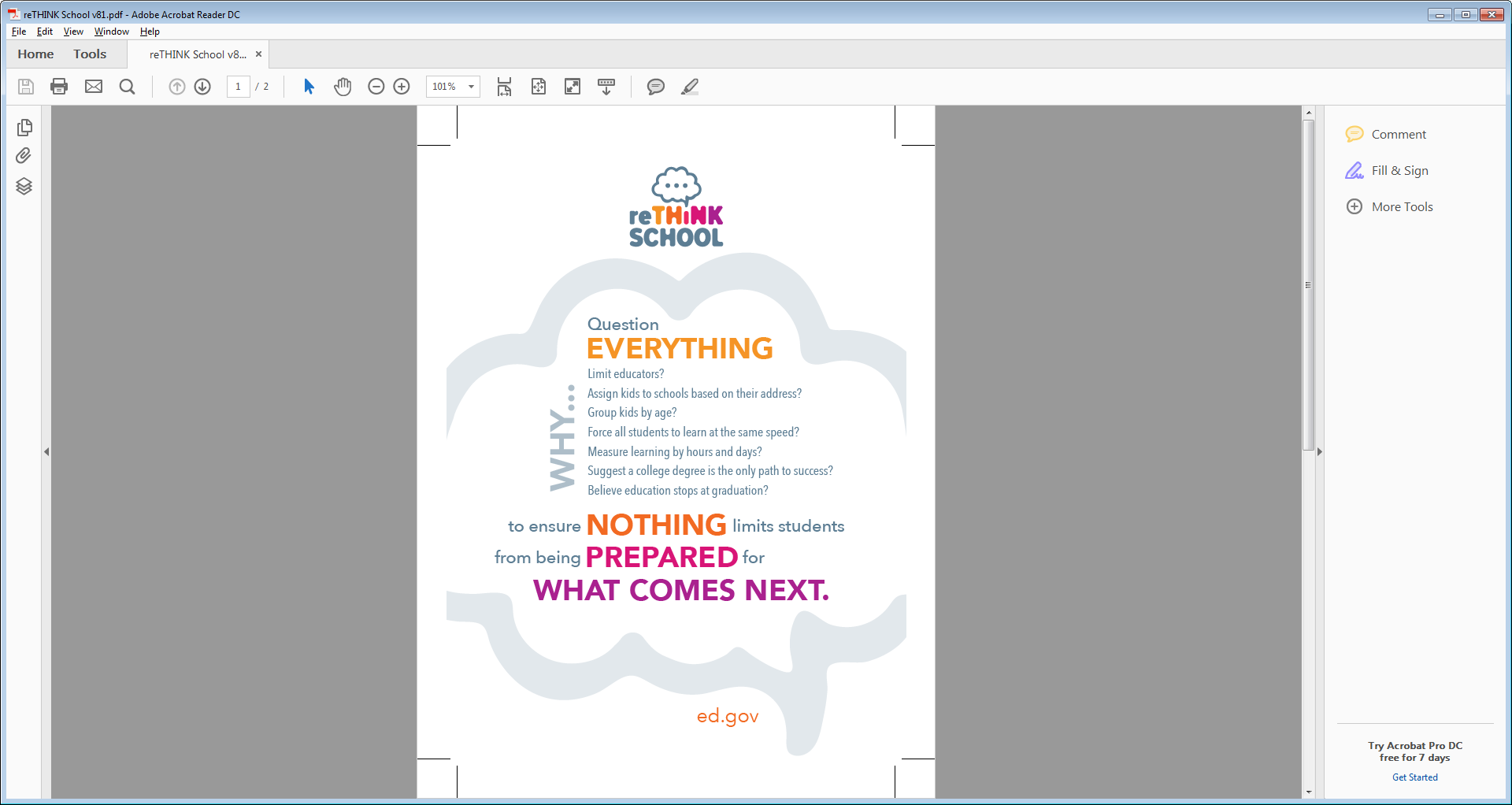 Unemployment - 3.9 %
Skilled occupations - 13% gap
Health care - 1.1 million unfilled
Manufacturing  (2015-2025) - 2 million unfilled
5
Time to reTHINK
What is the right secondary/postsecondary “split of funds” given today’s environment?
How can “reserve” funds best be used to spark innovation and incentivize “high-quality?”
How do you define/approve high-quality CTE programs?
How can work-based learning, including “earn and learn programs” such as apprenticeships, be the rule and not the exception?
How do we build the pipeline of teachers necessary to deliver the critical pathways local communities need?
What is your state’s level of commitment to Career Pathways and Programs of Study? 
What is the best role for employers in program development and delivery?
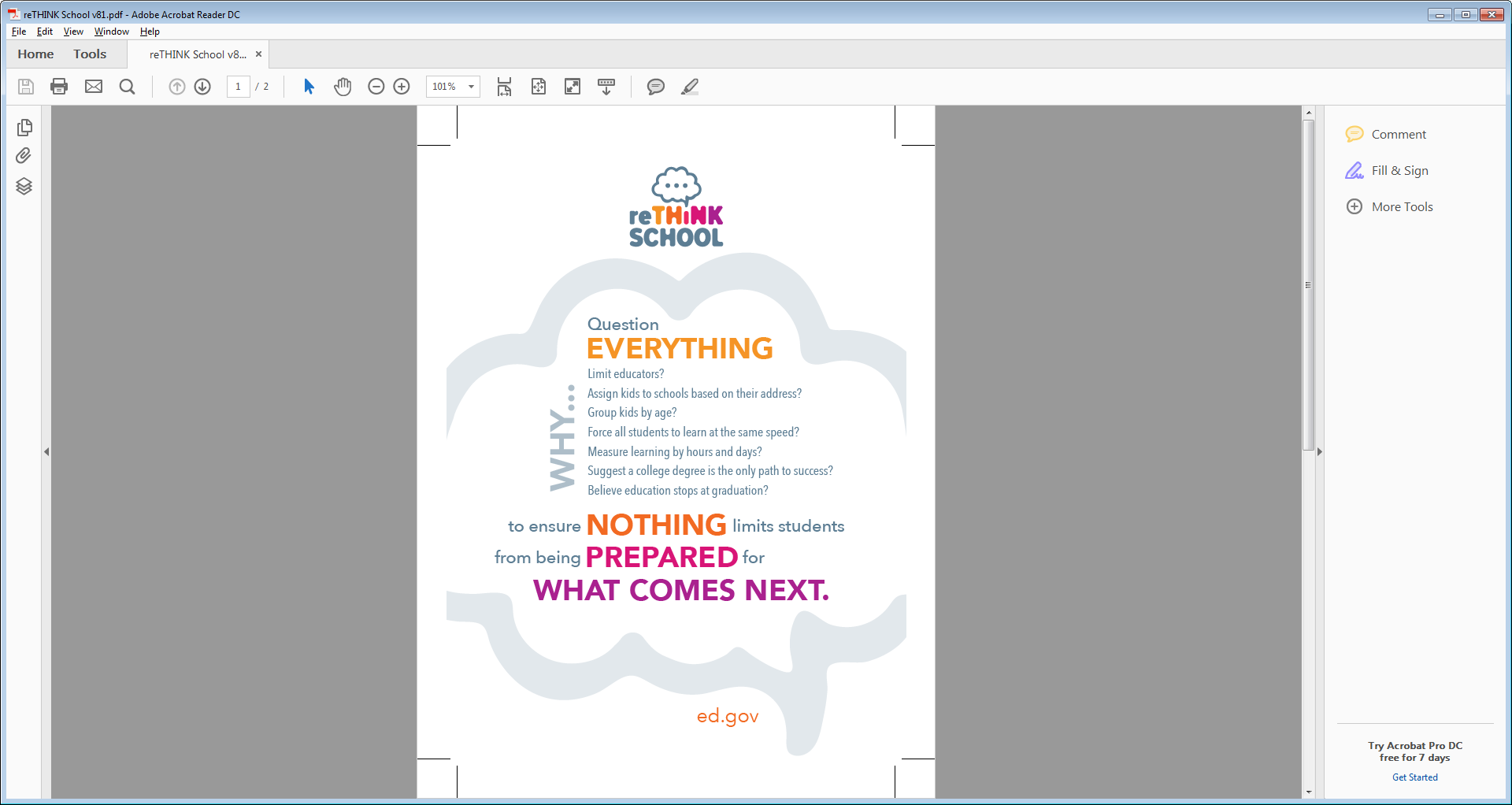 6
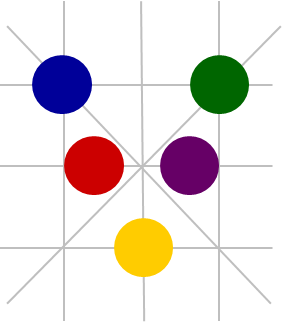 Perkins       Vision
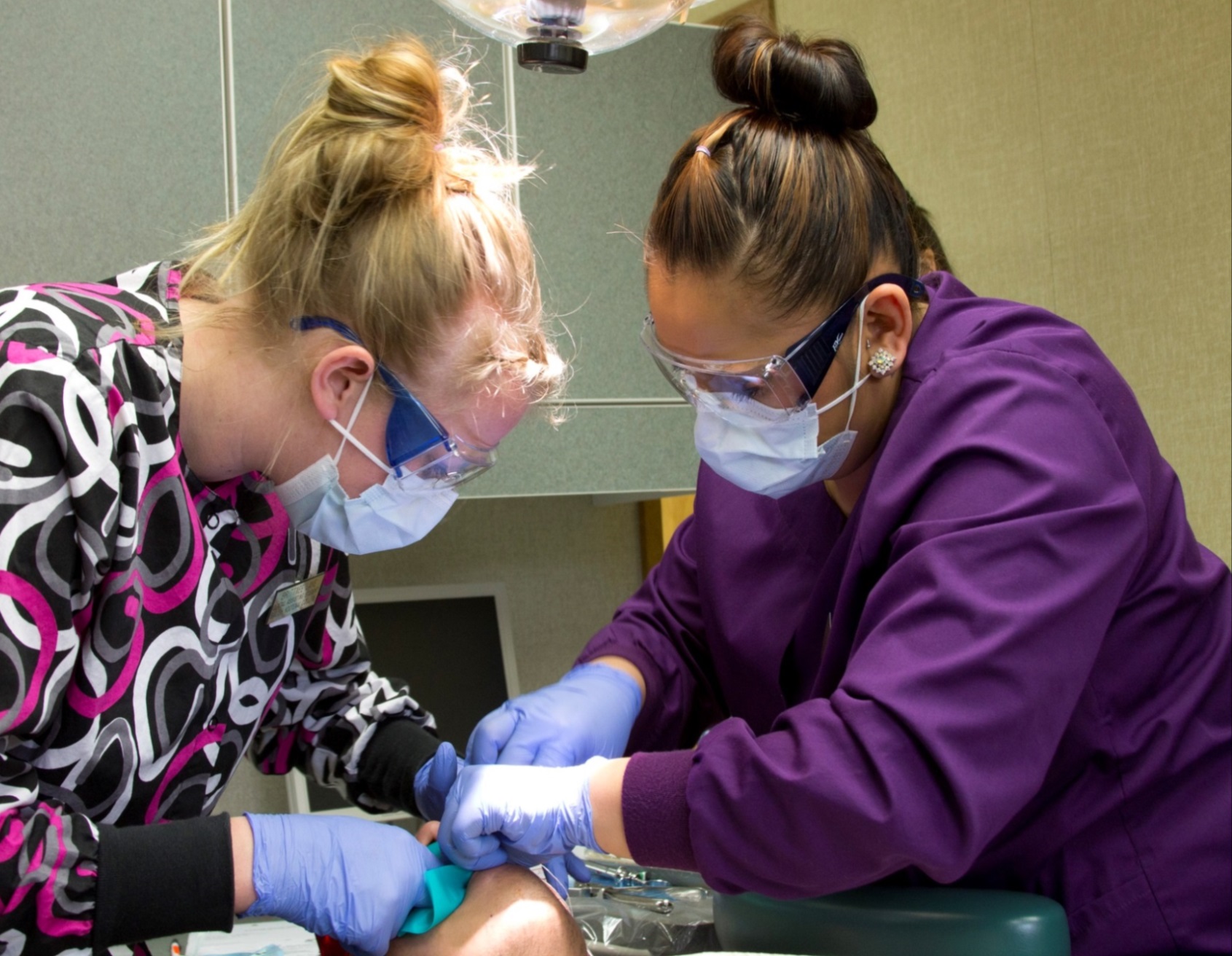 Expand opportunities 
for every student to explore, choose, and follow vertically-integrated career pathways to earn credentials of value.
7
Levers of Opportunity
Aligning CTE Programs
State and local collaboration with workforce boards
Opportunity to submit WIOA combined plans
Comprehensive local needs assessment 
Use of the reserve

Fostering Collaboration
Extensive collaboration in State plan development
Involvement of the Governor’s office
Timeframe for public hearings
Consultation with adult education agency on split of funds
Statewide industry or sector partnerships to develop and implement POS
8
Levers of Opportunity
Strengthening CTE Teacher and Faculty Pipeline
One of four required State leadership activities
Included as part of local needs assessment

Expanding the reach and scope of guidance and counseling
Middle school
Special populations recruitment
Informing parents and students about programs

Promoting innovative practices
Programs of study
Work-based learning, including apprenticeships
Dual and concurrent enrollment programs and early college high schools
Pay for Success
9
Levers of Opportunity
State and local-driven continuous improvement
Common student definitions and measurement approaches
State-determined levels of performance
Disaggregation of data
Program quality indicators
Public reporting of data
Program improvement plans
10
Timeline
Fall 2018:  Stakeholder Summit
Fall 2018:  Non-regulatory Q&As
Mid–January 2019:  Perkins V State Plan Guide
Mid–January 2019:  Perkins V Consolidated Annual Report (CAR) Guide
11
Technical Assistance Plans
Topical Webinars
On-site Technical Assistance Visits
Next Steps Workgroup Calls
Perkins V Data Quality Institute 
Perkins Regional Coordinators
12
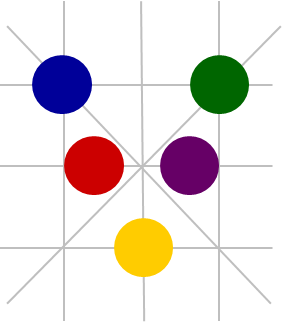 Perkins
Q & A
13